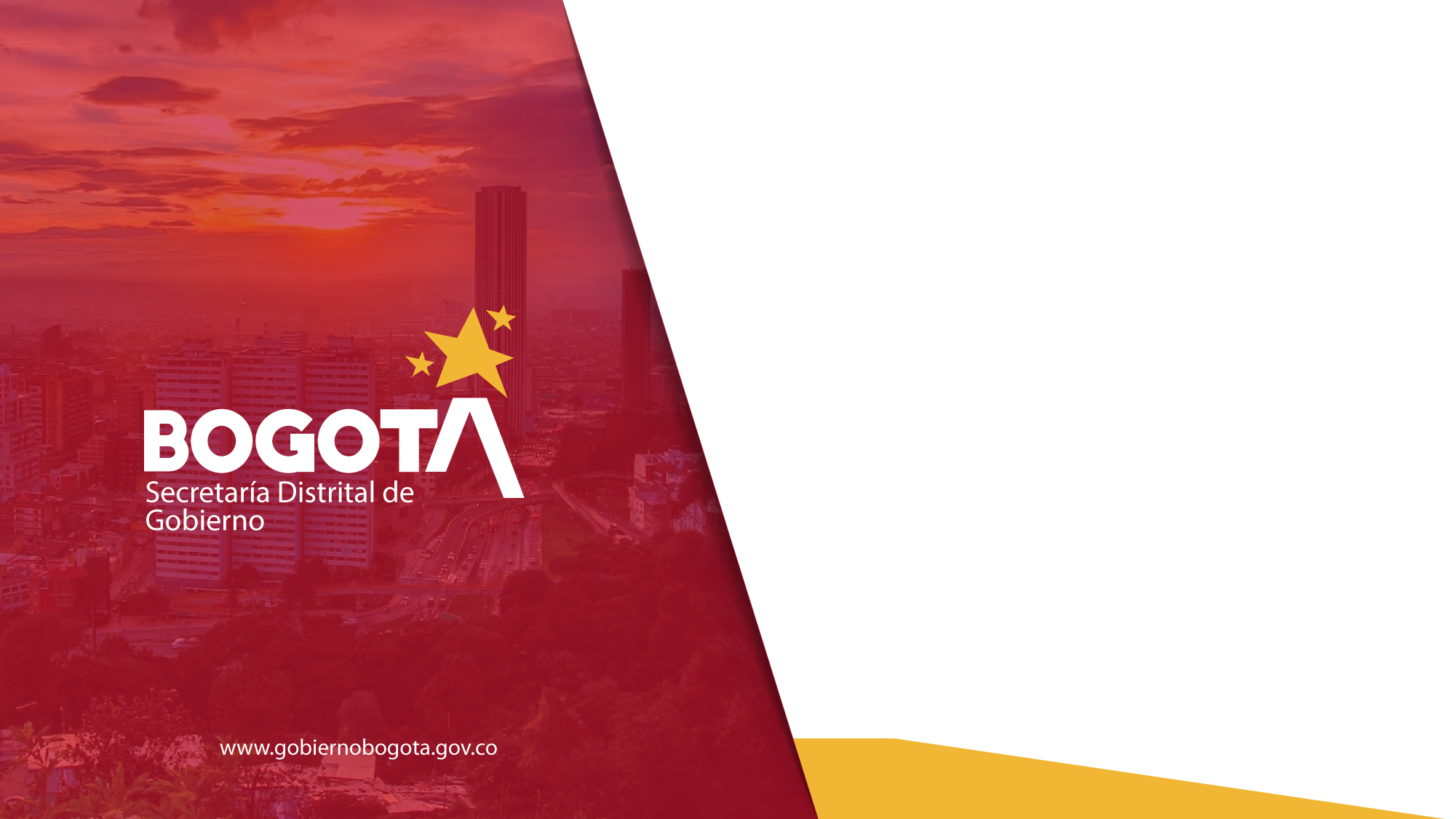 DIRECCIÓN JURÍDICA
Secretaría Distrital de Gobierno
ACCIÓN DE REPETICIÓN Y LLAMAMIENTO EN GARANTÍA 

MODIFICACIONES: LEY No. 2195 DEL 18 ENERO 2022
NORMAS


LEY 678 DE 2001 “Por medio de la cual se reglamenta la determinación de responsabilidad patrimonial de los agentes del Estado a través del ejercicio de la acción de repetición o de llamamiento en garantía con fines de repetición”

LEY 2195 DE 2022 “Por medio de la cual se adoptan medidas en materia de transparencia, prevención y lucha contra la corrupción y se dictan otras disposiciones”

LEY 1437 DE 2011 “Por la cual se expide el Código de Procedimiento Administrativo y de lo Contencioso Administrativo”
LEY 2195 DE 2022

CAPÍTULO VII 
MODIFICACIONES A LA ACCIÓN DE REPETICIÓN

(ARTÍCULOS 39 - 49)
Artículo 39. Modificó el artículo 5 de la Ley 678 de 2001, en los siguientes términos:
Artículo 40. Modificó el artículo 6 de la Ley 678 de 2001, en los siguientes términos:
Artículo 41. Modificó el artículo 8 de la Ley 678 de 2001, en los siguientes términos:
Artículo 42. Modificó el artículo 11 de la Ley 678 de 2001, en los siguientes términos:
Artículo 43. Modificó el literal l) del artículo 164 de la Ley 1437 del 2011, en los siguientes términos:
Artículo 44. Modificó el artículo 19 de la Ley 678 del 2001, en los siguientes términos:
Artículo 45 Modificó el artículo 23 de la Ley 678 del 2001, en los siguientes términos:
Artículo 46 Modificó el artículo 24 de la Ley 678 del 2001, en los siguientes términos:
Artículo 47 Modificó el artículo 25 de la Ley 678 del 2001, en los siguientes términos:
Artículo 48 Modificó el  artículo 12 de la Ley 678 del 2001, en los siguientes términos:
Artículo 48 Modificó el  artículo 12 de la Ley 678 del 2001, en los siguientes términos:
Artículo 48 Modificó el  artículo 12 de la Ley 678 del 2001, en los siguientes términos:
Artículo 49 adicionó el artículo 13-1 de la Ley 678 del 2001, en los siguientes términos:
ARTÍCULO 13-1. Acuerdos de Pago. Una vez ejecutoriada la decisión y en el marco del proceso ejecutivo debido a la condena obtenida en virtud de la acción de repetición o en el proceso por jurisdicción coactiva, cuando la condena se obtuvo por el llamamiento en garantía con fines de repetición, se podrán realizar acuerdos de pago en los cuales se podrá condonar parte del capital conforme a los siguientes preceptos:
a) Si el sujeto de repetición devenga entre O y 1O SMLMV y tiene un patrimonio igual o inferior a 150 SMLMV podrá llegarse a un acuerdo en el cual este se comprometa a realizar un pago mínimo correspondiente al 65% del capital de la condena.
b) Si el sujeto de repetición devenga entre 1O y 15 SMLMV y/o tiene un patrimonio superior a 150 SMLMV e igual o inferior a 250 SMLMV podrá llegarse a un acuerdo en el cual este se comprometa a realizar un pago mínimo correspondiente al 75% del capital de la condena.
c) Si el sujeto de repetición devenga entre 15 y 20 SMLMV y/o tiene un patrimonio superior a 250 SMLMV e igual o inferior a 300 SMLMV podrá llegarse a un acuerdo en el cual este se comprometa a realizar un pago mínimo correspondiente al 85% del capital de la condena.
d) Si el sujeto de repetición devenga más de 20 SMLMV y/o tiene un patrimonio igual o a 300 SMLMV podrá llegarse a un acuerdo en el cual este se comprometa a realizar un pago mínimo correspondiente al 95% del capital de la condena.
PARÁGRAFO . Se podrá realizar una condonación de intereses del 100% si el sujeto de repetición realiza el pago en un término máximo de un año después de la ejecutoria de la sentencia, hasta en un 50% si realiza el pago en un término máximo de 2 años, y hasta en un 30% si realiza el pago dentro de un término máximo de 3 años. Esta condonación se podrá aplicar a las conciliaciones judiciales y extrajudiciales dispuestas en los Artículos 12 y 13 de esta Ley.